Team Skill 1 - Analyzing the Problem
Steve Chenoweth & Sriram Mohan 
Pages 43 – 52 in Requirements Text
[Speaker Notes: Today’s class will have a quiz where you create a problem statement.  Thus, we don’t have pointers on these slides, to specific questions to answer on that quiz.

The problem you’ll be working on, before and during class, is in the notes at the bottom of slide 7.]
Requirements Team Skills
Analyzing the Problem
Understanding User and Stakeholder Needs
Defining the System
Managing Scope
Refining the System Definition
Building the Right System
[Speaker Notes: Your whole team needs to be involved in defining the problem you will solve.  This does the following things for you:
Gains the perspectives of all the team members.
Typically, each team member has some unique ideas to contribute.
As you meet as a team to define your problem, you need to be sure you try to get these ideas!
Helps everyone feel they are involved in working on the problem, from the first day.]
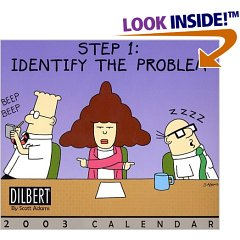 [Speaker Notes: We usually develop software to address a problem:
When there is a single client, like in your major project for this course, ask yourself this question:  If the client doesn’t have a problem to solve, why are they paying us to do a special project?  (Ok, you’re not getting paid, for this class project, but that’s the idea.)
Sometimes, we develop a product to address a common problem.  E.g., “People who need a better word processing software than Notepad” could be construed as a reason for the development of Microsoft Office, Star Office, Open Office, Google Documents etc. 
At the same time,  software could be developed to exploit opportunities even when the problem is not clear, think of Facebook, when Facebook wasn’t around or for that matter MySpace, there really wasn’t a need/desire for a software like it, but it still is a successful software application.]
Problem Analysis
“ the process of understanding real world problems, user needs and proposing solutions to meet those needs”

“ problem is defined as the difference between things perceived and things desired”

Not every problem needs a new solution
[Speaker Notes: Sometimes, the best thing you can do is suggest to the client an already available off the shelf product that meets their needs, or it could be that some minor changes in the way they do things can increase the efficiency of operation. Software developers are like consultants, do what is best for you client.

What if this happens for your 371 team project?

The goal is to provide a solution to the problem that has to be solved.]
The Five Steps in Problem Analysis
Gain agreement on the problem
Understand the root causes
Identify the stakeholders
Define the solution system boundary
Identify the constraints imposed on the solution
[Speaker Notes: “Stakeholder” is a broad term.  You also are one, because you are expending effort to analyze the problem and to develop the system that solves it.]
Step 1: Identify Stakeholders
“ anyone who can be marginally affected by the implementation of a new system or application”

Who are the users?
Who is the customer?
Who else will be affected?
Who will approve the system?
Who will maintain the system?

		Who else cares?
[Speaker Notes: On software projects in industry, usually you start with a long list of stakeholders, just to be sure you’ve thought of everyone.  For example, “hackers” are stakeholders, in a negative way.

And, as the last bullet says, system administrators often are important stakeholders.]
In-Class Project
This project example will be used just in class – in today’s class and in following ones.  Don’t take it outside the class at all.
Degree Planner
What does the client think this is?
He’s sent you a few notes – see below this slide!
You’ll have a chance to ask him questions, in class, too.
[Speaker Notes: Degree Planner
You’ll see lots of different kinds of systems described out on the Web, that sound like a “Degree Planner” or a “Graduation Planning System.”  It’s very confusing!

You actually already have one, here at Rose – It’s on Banner.  For your listed major or majors, you can go see what requirements you already have fulfilled, and what’s left to take.

But, that’s not what I want, as your client!  Here are pieces of the problem:

What most students would like, is a “What if?” system, which would let them take advantage of different possible paths to graduation.  For example,
What if I wait and take CSSE 304 next year, instead of this year?  What terms will it be offered next year?  Will I still graduate on time?
What if I also want to major in Math?  Can I still graduate in 4 years?  Will I have to overload?
This is a very useful capability for the student!  I’ve also thought through some additional details.  You can ask about these in class.  For now, try to document aspects of what you think the problem is, based on this information.  You are a student, so you probably can expand on what I’ve given, as client, above.]
Team Work - Stakeholders
As a team try to add to the stakeholders for the “Degree Planner” project. 
First, exchange information with the others on your team.  You may discover stakeholders that you missed, which other people thought of.
Then, I will act as the client as far as the sample project is concerned, you can question me for 10 minutes.  Some of the time, people may be asking about stakeholders.  Write down any additional stakeholders you hear about.
The Five Steps in Problem Analysis
Gain agreement on the problem
Understand the root causes
Identify the stakeholders
Define the solution system boundary
Identify the constraints imposed on the solution
Step 2: Agree on the Problem
Write the rest of the problem statement, using the format on the quiz.
A problem statement is the problem to be solved, written in a standardized format
It helps to know the benefits the proposed system will offer from a customers perspective. 
There may be more than one statement.
[Speaker Notes: Why do we have to write it from a clients perspective?]
Our Format for Problem Statements
The problem of: A description of the problem solved by the system 
Affects: The people affected by this new system
And results in: The impact of the problem on stake-holders 
Solution Benefits: Indicate the solution and list a few benefits
[Speaker Notes: This is the problem statement format we will be using in this course. The thing to note about this problem statement is that it is a way of capturing the user needs. 

The major stakeholders are the people that the problem Affects.  

The other parts of this format also help define the System Boundaries, as described in your book. What is inside and outside these boundaries, for the Degree Planner system?  Is Banner a part of it?  Is the school Registrar a part of it?  Are the Department Heads a part of it?]
Elevator Statement
According to Wikipedia
    
In business jargon an elevator statement (or elevator pitch) is a 
	short concise and compelling statement 
     about a business or a business situation that can be delivered in the time it takes for an imaginary elevator ride.
[Speaker Notes: It is intended to make use of a limited time opportunity to brief a senior manager, customer or potential investor.  Always be prepared to give a 5,  10 or 15 minute description of your project. Your ability to do this, in some case may be the difference between a potential investment and moving on to the next source of funds.]
The Five Steps in Problem Analysis
Gain agreement on the problem
Understand the root causes
Identify the stakeholders
Define the solution system boundary
Identify the constraints imposed on the solution
[Speaker Notes: For this part of today’s work, you will take a shot at drawing a diagram showing root causes.]
Step 3: Find Root Causes
How do you find problems and their causes?
Don’t assume
		 “ ask and ask again ”
[Speaker Notes: Root causes are the lowest-level cause that combines with other causes to explain a problem.  For example, the root cause of being underpaid causes a bad attitude among kitchen staff, which makes them lousy cooks, which causes bad food to arrive at your table!]
Fishbone or Ishikawa (Kaoru Ishikawa) diagrams
Problem in head of fish
Draw major bones for different sources of the problem
Expand recursively.
[Speaker Notes: Note that Fishbone diagram is just one way of finding the root causes, you can also use other techniques such as brain storming to determine the potential root causes. The thing to note is this holds for pretty much every stage of the process.]
An Example Fishbone Diagram
Same oldevery day
Lousykitchen
LousyMeals
Too far fromsuppliers
Poor education
Lousycooks
Poor attitude
Have to getup early
Underpaid
[Speaker Notes: Which are problems (or aspects thereof) and which are causes?

Of course, you can go on recursively forever (theoretically).  How do you know when to stop?, find out the contribution of each cause

Use your fish bone analysis and make sure it reflects in to the problem statement.]
Tool for Drawing Fish Bone Diagrams
Template on course website [under Resources]
Visio has a nice template
Powerpoint can be used
http://www.classtools.net/education-games-php/fishbone has the original of the template
[Speaker Notes: Has a flash template, allows you to draw and save the fish bone diagram as a web page.]
Final Step
Draw a fish bone diagram for the “Degree Planner” project and turn it in at the end of class, on your quiz.